MIMO áttekintés
Készítette: Leszkovich GergelyLEGNAAI.ELTE
Wireless technológia ma
Vezeték nélküli technológiák térhódítása
Rádió
BlueTooth
Infra
Wifi
Előnyök a vezetékes rendszerekkel szemben
Olcsó kiépítés
Olcsó karbantartás
Mobil eszközök elterjedése
Wireless technológia ma
Vezeték nélküli technológiák korlátai
Korlátozott sávszélesség
Zajos átvitel okozta hibák
A fenti két paraméter általában egymás rovására javítható
Wireless technológiák javítása: MIMO technológia
A MIMO rendszerek egyszerűen definiálva: Olyan vezeték nélküli kommunikációs rendszer, ahol mind a fogadó, mind a küldő oldalon több antennán keresztül folyik a kommunikáció.
Alapötlet: Space-Time Processing
Idő: A természetes dimenziója a digitális kommunikációnak
Tér: A több, térben elhelyezett antennából adódó újabb átviteli dimenzió
A MIMO által felvetett kérdések
Elméleti korlátok
Analitikus eredmények
Kapacitás elméleti korlátai
Eredmények finomítása
Üzenetküldés
Általános szempontok
Megbízhatóság maximalizálása
Átvitel maximalizálása
Visszacsatolásos megoldások
A MIMO által felvetett kérdések
MIMO csatorna modellezése
Pszeudo statikus keskeny sávú MIMO csatorna
Térbeli korreláció hatása
Időben változó, szélessávú MIMO csatorna
Standardizált modellek
MIMO alkalmazásai (modern 3G-s rendszerek)
Háttér
Konkrét megvalósítási megfontolások
MIMO alapötlet
Használjuk ki a több úton terjedő üzeneteket!
Így csatorna vektor helyett csatorna mátrixunk van, amelynek egyik dimenziója az idő a másik a térbeli eltérés
Többlet információk
Több stream indítása, vagy CDMA (Code Division multiple Acces)megközelítés
Analitikus megközelítés
Kapacitás Különböző architektúrákon
SISOAhol h a normalizált komplex jelerősség (gain) a fix, vagy véletlenített csatornának. P az SNR (Signal to Noise Ratio) a fogadó antennán
SIMO (M RX)
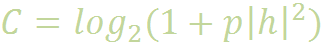 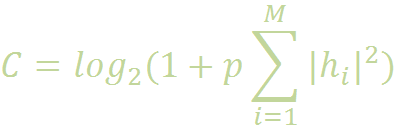 Analitikus megközelítés
MISO (N TX)
MIMO N db. TX és M db. RX antennáraLineáris növekedés: m=min(M,N)
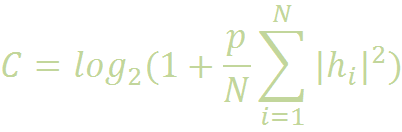 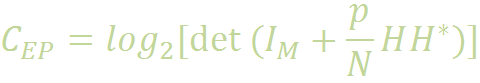 MIMO signal-model
Az alap képlet:	r=Hs + nahol r a fogadott vektor, s a küldött vektor n a zaj, H pedig a csatorna-mátrix
Számolnunk kell a saját magunk által keltett interferenciával:Ahol Q a kovariancia mátrixa az s vektornak. Optimális esetben az eredetit kapjuk vissza.
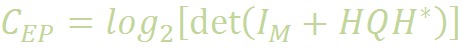 Waterfilling model
Ha a csatorna tulajdonságok ismertek a küldő oldalon.


Ahol µ értékét úgy választjuk, hogy teljesítse:
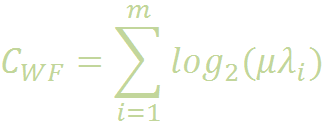 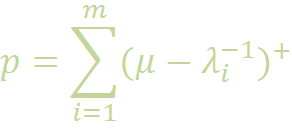 Waterfilling model
Érdekes hatás: Erősebb LOS -> rosszabb kapacitás. A sajátértékek miatt. 
Visszacsatolás és sok antenna esetén, ha az SNR
>10dB: 30%-os nyereség
>0dB de < 10dB: 60%-os nyereség
< 0dB: Akár 200%-os nyereség
Ismeretlen csatorna információk
Ebben az esetben a hiányzó értékeket valószínűségi függvényekkel közelítjük, vagy feltételezésekkel élünk a csatorna tulajdonságairól. A kapott eredmények itt is azt mutatják, hogy a magas LOS rontja a kapacitást
Üzenetküldés MIMO rendszereken
Két fő iránylev:
Átvitel maximalizálás: Itt az általános kapacitás növelése a cél
Megbízhatóság (Diversity) maximalizálás: A különböző streamek együtt vannak kódolva, hogy minimalizálják a hibák számát. 
Space-Time Codes(STC)
Space-Time Block Codes (STBC)
Space-Time Trellis Codes (STTC)
Megbízhatóság maximalizálása STTC-vel
Minden s.l inputra a ST kódoló előállít egy N hosszú szimbólumsorozatot:cl=[c.l1, c.l2, …. C.lN] transzponált
Ebből áll elő a kód mátrix:C={c.1, c.2, …. C.L}
A megérkezett mátrix legyen C’, ebben hibák is vannak.
Megbízhatóság maximalizálása STTC-vel
Ekkor számolható egy hiba mátrix:
Ekkor a hibás eredmény elfogadásának esélye:
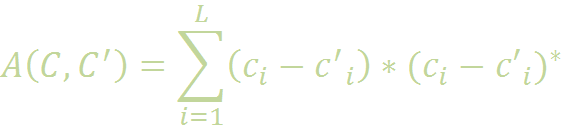 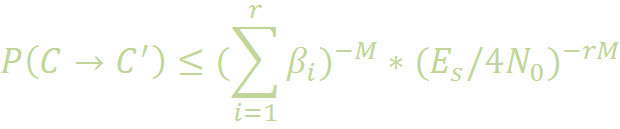 Megbízhatóság maximalizálása STTC-vel
Ahol a E.s a szimbólum-energia, N.0 a zaj sűrűség, r a hiba mátrix (A) rangja, és β.i-k pedig A sajátértékei.
Cél az r maximalizálása, a maximális kódolási nyereség eléréséhez.
Megbízhatóság maximalizálása STBC-vel
Az egyszerűbb dekódolás érdekében alkalmazhatunk blokk kódokat is.
A blokk kódok lényege, hogy a csatorna mátrixot egy ortogonális mátrixként definiáljuk, és így a már korábbi tanulmányokból ismert eljárással ellenőrizhetjük a kapott üzenet helyességét.
Megbízhatóság maximalizálása STBC-vel
MIMO esetén szükséges kiegészítés, hogy a csatorna mátrix nem feltétlenül NxN-es.
Ilyenkor időbeli bontást végzünk.
A dekódoláshoz szükség van a fogadó oldalon is csatorna információkra.
Átvitel maximalizálása térbeli multiplexálással
Egyszerű megközelítés: Minden antenna különálló folyamokat továbbít.
Probléma: Fogadó oldalon hogyan válasszuk szét a folyamokat?
Zero Forcing technika: Inverzel kódol vissza, nagyon rossz kondíciós számokkal dolgozik(LOS).
Átvitel maximalizálása térbeli multiplexálással
Maximum LikleHood, ahol a fogadó összehasonlítja az összes valószínű elküldött üzenetet-
Bonyolult dekódolás

Blind-Detection: Ha nincs csatorna információ. Főként a számítást növeli meg, kisebb mértékben a BER-t (Bit Error Rate)
Átvitel vs. Megbízhatóság
A két paraméter csak egymás rovására javítható
De nem zárja ki egyik a másikat, vannak kevert megoldások, amik egy adott sávszélesség nyerség mellé bizonyos fokú megbízhatóságot is garantálnak.
Több antenna esetén érdemes a térbeli multiplexálásra helyezni a hangsúlyt
Feedback
Alapvetően azt láthatjuk, hogy nem szükséges küldő oldalon ismerni a csatorna információkat
Vanna próbálkozások, hogy így optimalizáljunk
Cél BER minimalizálása
MIMO csatorna modell
Mivel a MIMO-algoritmusok rendkívül érzékenyek a csatorna mátrix tulajdonságaira, ezért a csatorna modell megválasztása előtérbe került.
Szempontok
Összekapcsolt antennák közti korreláció
A csatorna mátrix kondíciós száma
Pszeudo-statikus, keskeny-sávú MIMO csatorna
Line of Sight component model
Itt a mátrixot két tag összegeként írjuk fel:H=H.los + H.nlos
Ricean K faktor: A LOS és az NLOS komponens fő foka közti arány. Általában minél nagyobb, annál jobb.
Azonban MIMO rendszerekben csökkenti a térbeliség nyújtotta előnyöket
Pszeudo-statikus, keskeny-sávú MIMO csatorna
Kültéri környezetben a K értéke általában nagyobb, tehát az NLOS kevésbé domináns. (Kevesebb tereptárgy, nagyobb távolságok)
Beltéri környezetben viszont a MIMO előnyei jobban megjelennek
Problémák két polarizált antenna esetén
Problémák multipath esetén
A tapasztalatok szerint a két antenna nem kerül korrelációba szabadtéri környezetben
Tehát a két antenna esetén a polarizáltság megoldás lehet a kültér okozta problémákra.
Egyéb antenna elhelyezési megközelítések
Ortogonális elhelyezés
Effective degrees of Freedome
Időben változó, szélessávú MIMO csatorna
Itt több H mátrix-szal számolunk, és véletlenített fading összetevővel számolunk.Általában cél, hogy az antennákat közel helyezhessük el, ám ez komoly problémát jelenthet mobil pontok esetén (Doppler effektus)
A Doppler effektus nagy LOS dominancia esetén csekély
MIMO standardizálás
IEEE 802.16 Fix sávszélességhez
3GPP mobil alkalmazásokhoz
MIMO 3G-s rendszerekben
Kutatások, standardizálás
Cella alapú rendszerekNem jellemző egyelőre a MIMO
Komplex rendszer mind fogadó, mind küldő oldalon
Milyen akadályai vannak a széles körben való elterjedésnek?
Antennával kapcsolatos kihívások
Több antenna, meghatározott távolságra
4 antenna esetén 10 lambda távra, 2GHz mellet 1.5m térbeli eloszlás
2db polarizált antenna esetén 7,5 cm
Még ez is kritikus!
Fogadó oldali komplexitás
Bonyolult algoritmusok
Bonyolult szerkezet
Már 4 antenna esetében is
Dual mód
Drága, sokat fogyaszt
Csatorna állapot a küldő oldalon
Kapacitás -> a csatorna függvénye
Water filling technológia
A csatorna korrelációs mátrix ismerete segíti a küldőt az optimalizálásban.
Power management
Visszajelzés a sikerességről
Összefoglalás
A jövőben elterjedhető megoldás
Inkább rögzített rendszereken (Mesh)
NLOS környezetben
Pontos matematikai háttér -> sok felmerülő gyakorlati probléma
Köszönöm figyelmüket!